Volterrani M, Iellamo F
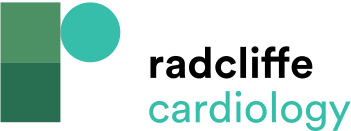 Table 1: Clinical Studies Investigating the Combination of Beta-blockers and Ivabradine
Citation: Cardiac Failure Review 2016;2(2)130–6
https://doi.org/10.15420/cfr.2016:12:1
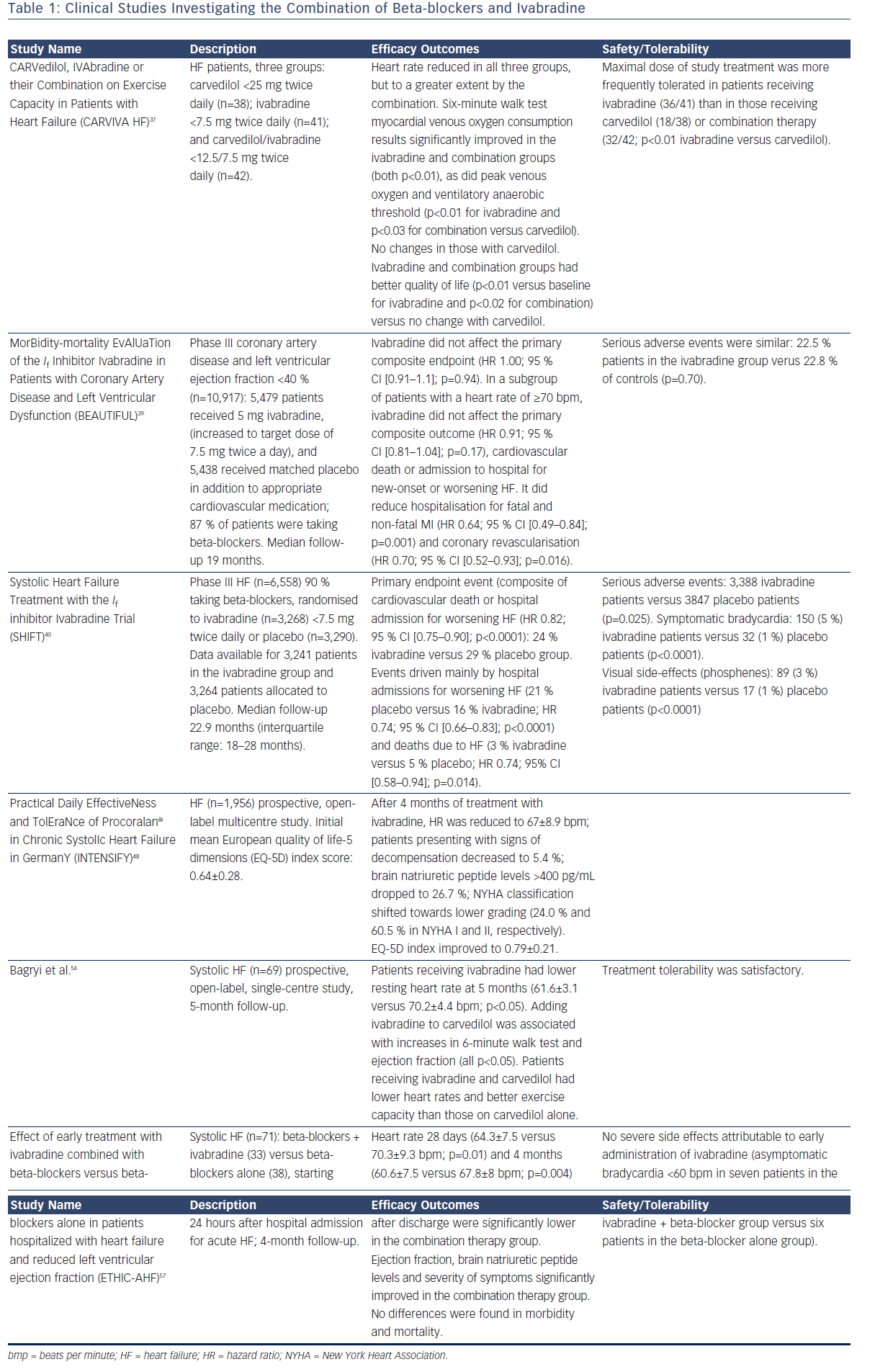